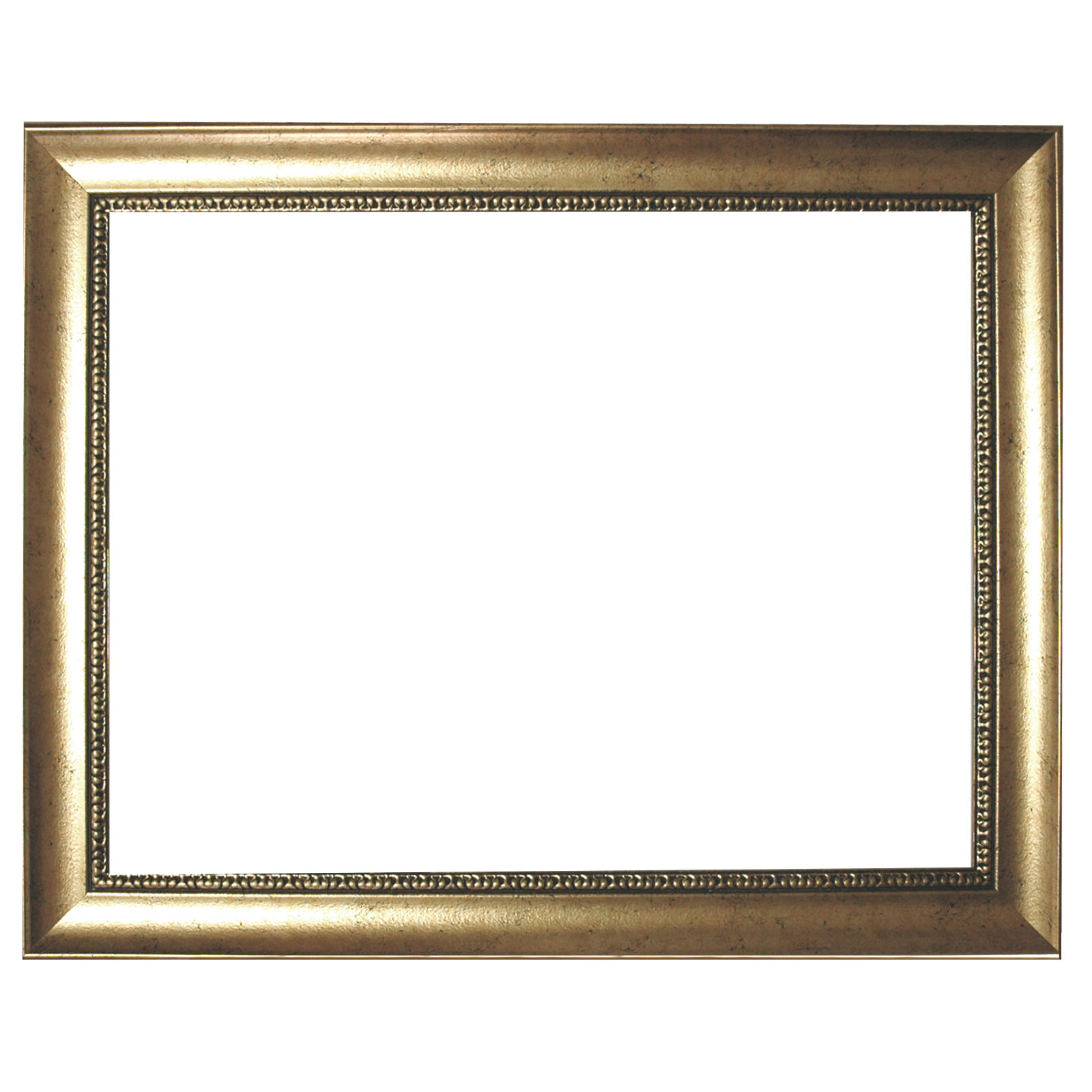 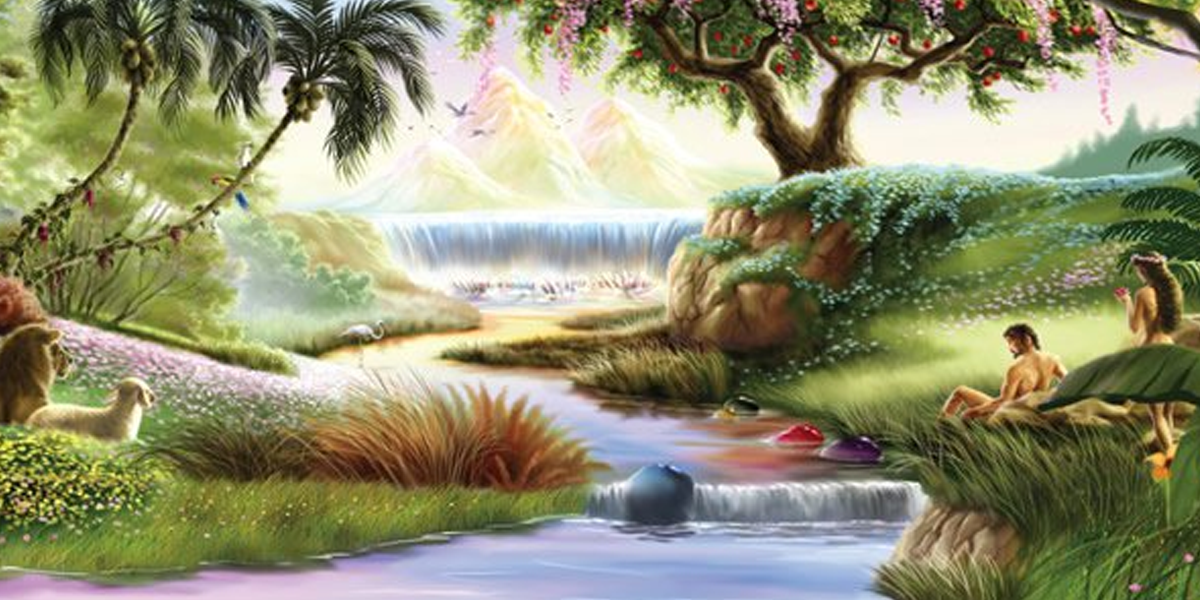 From a Garden…
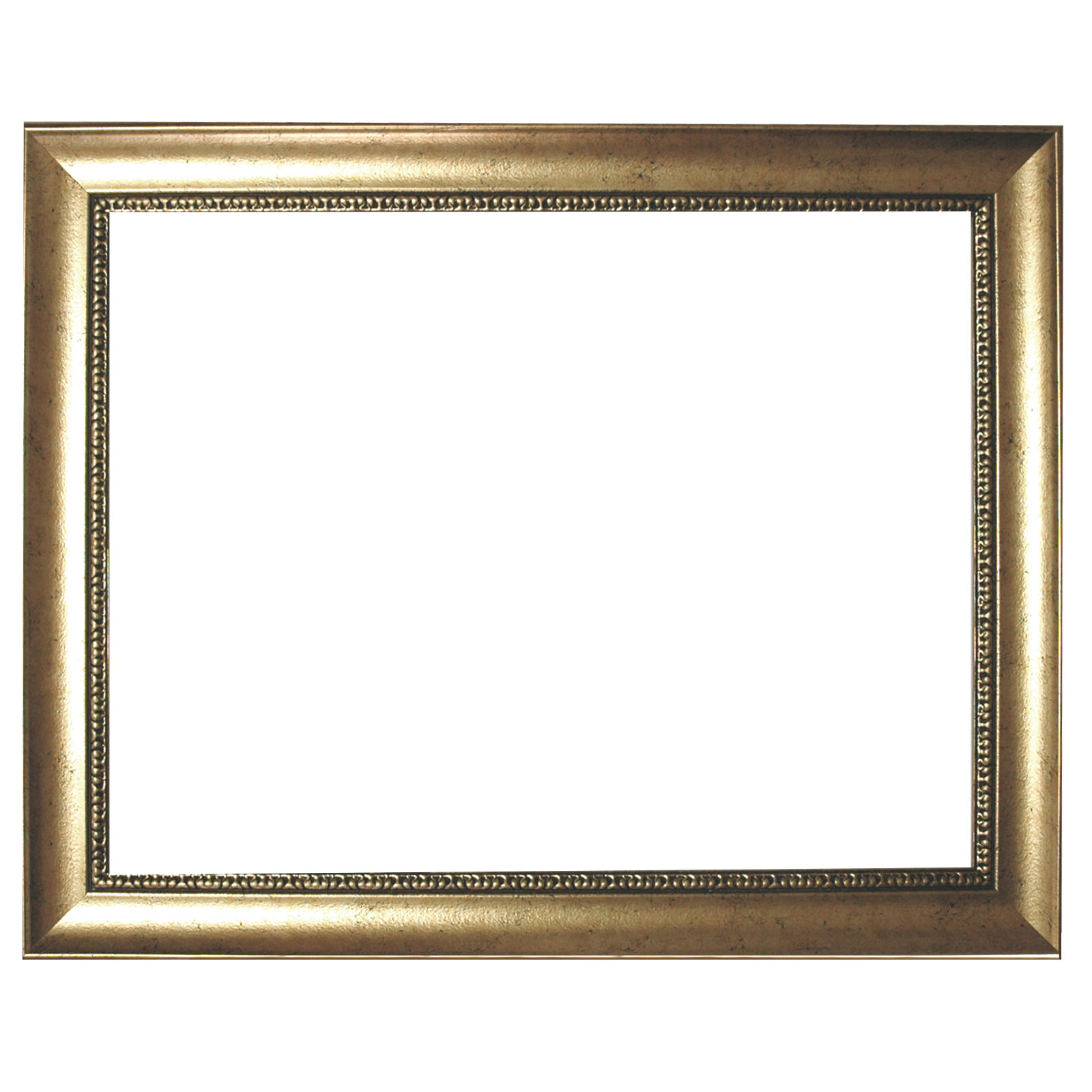 …To a City!
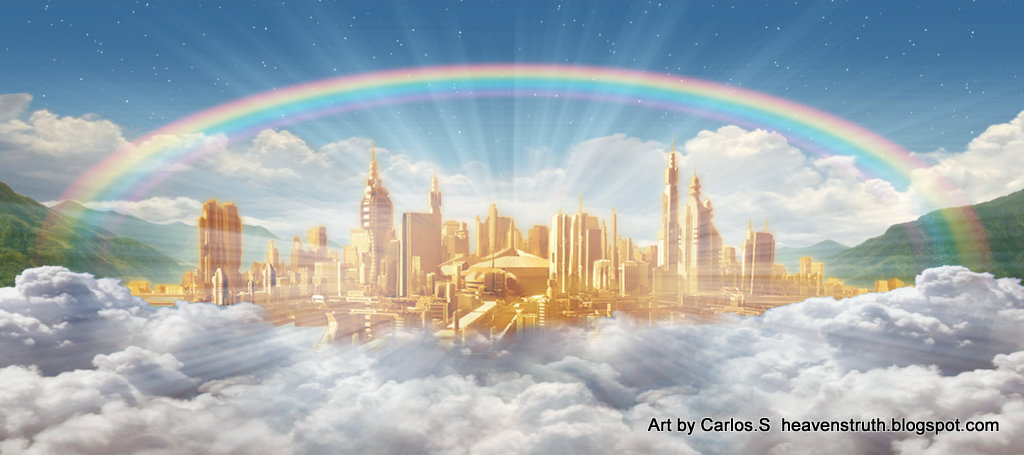 Hebrews 11: 8-10
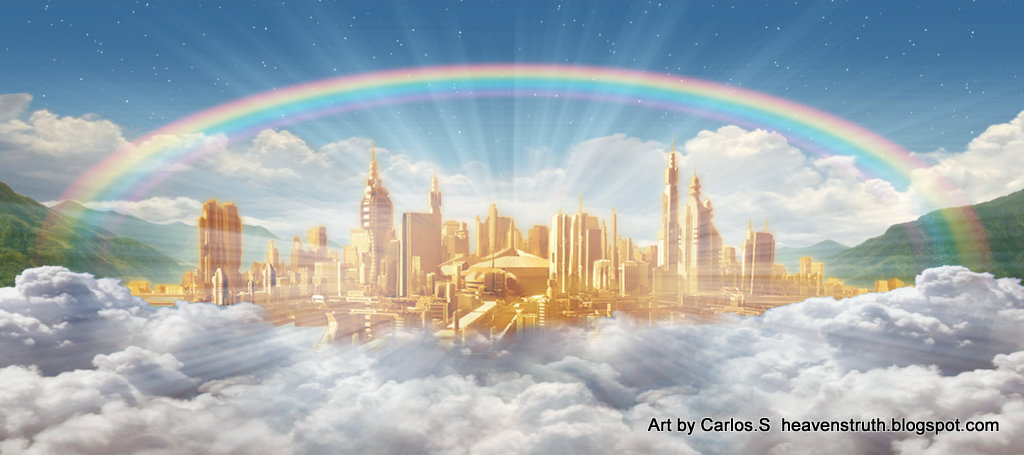 OR
IS HEAVEN 
UP OR DOWN?
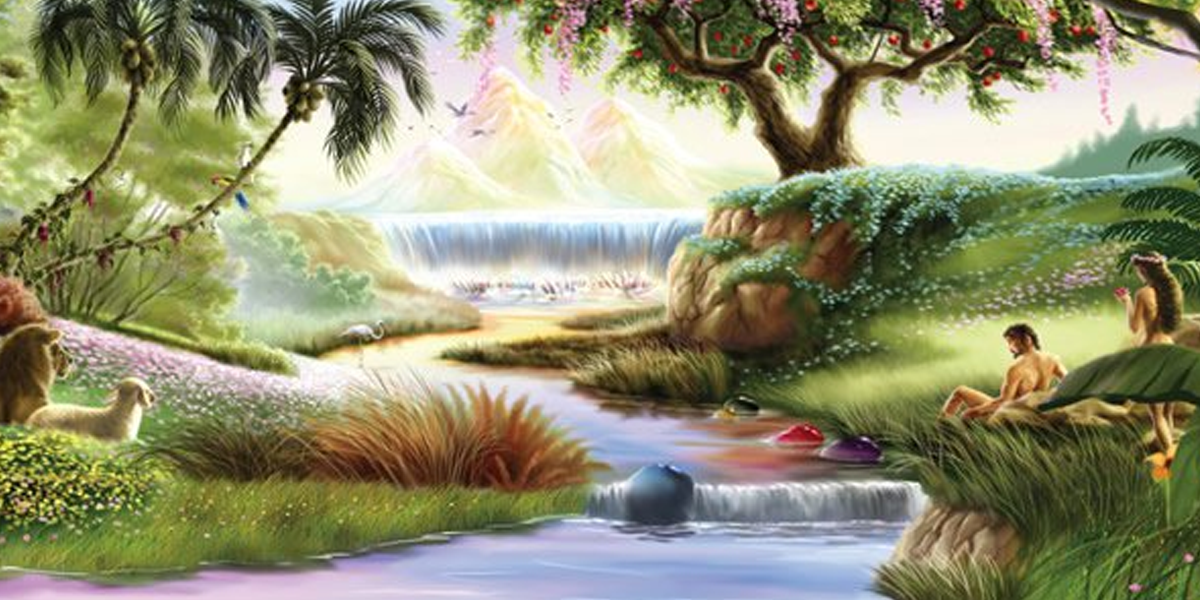 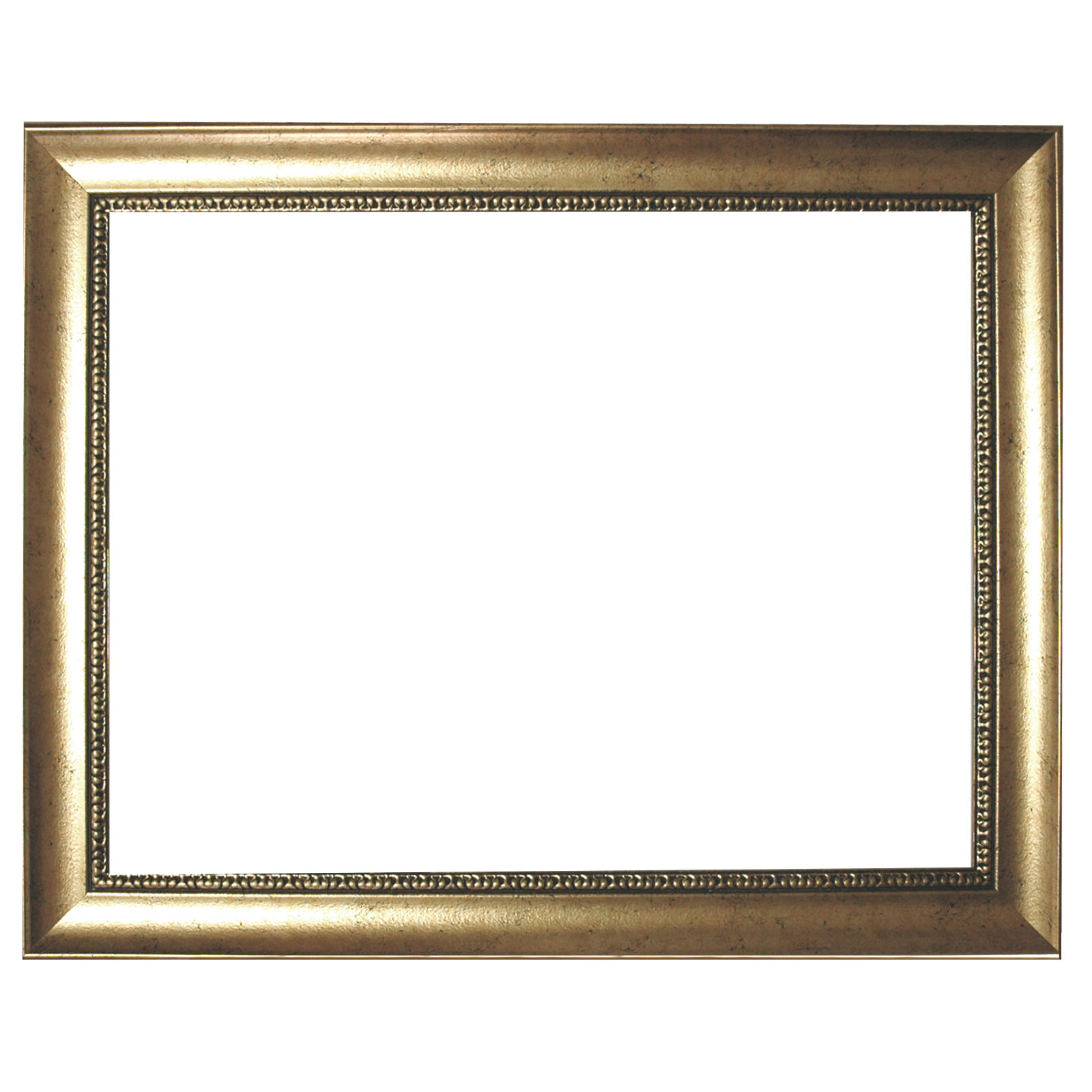 Looking for a City, where we’ll never die,There the sainted millions never say goodbye,There we’ll meet our Savior,                 and our loved ones too,Come O Holy Spirit, all our hopes renew.
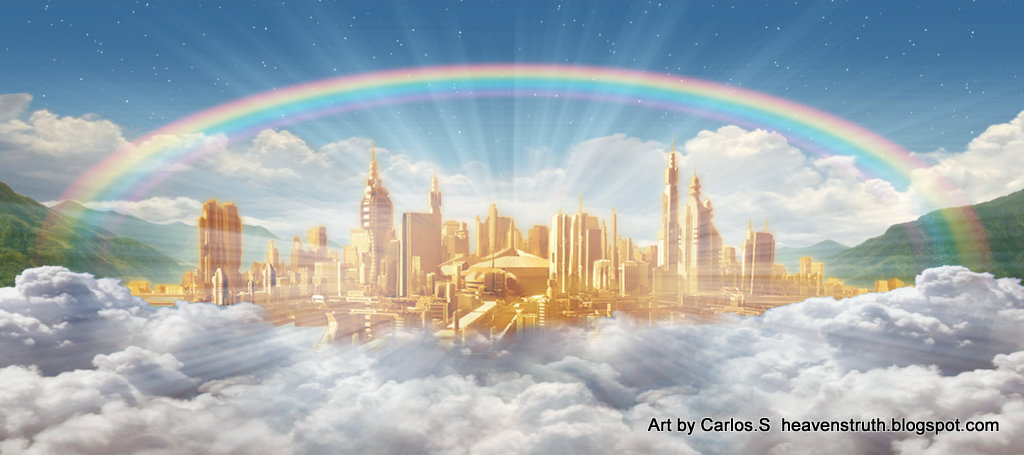 Hebrews 11: 8-10
WHERE WOULD YOU GO IF YOU DIED NOW?
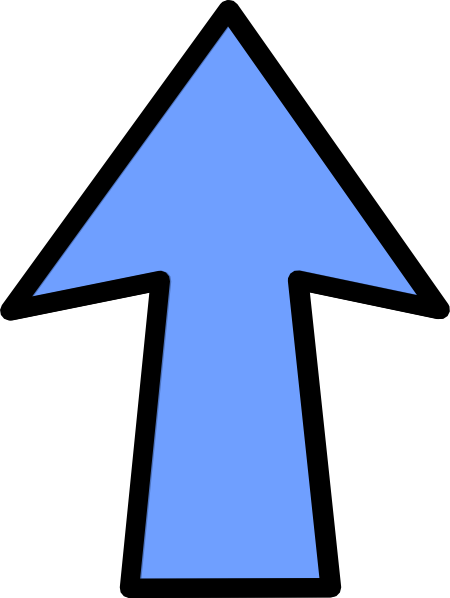 The First Stop is UP!
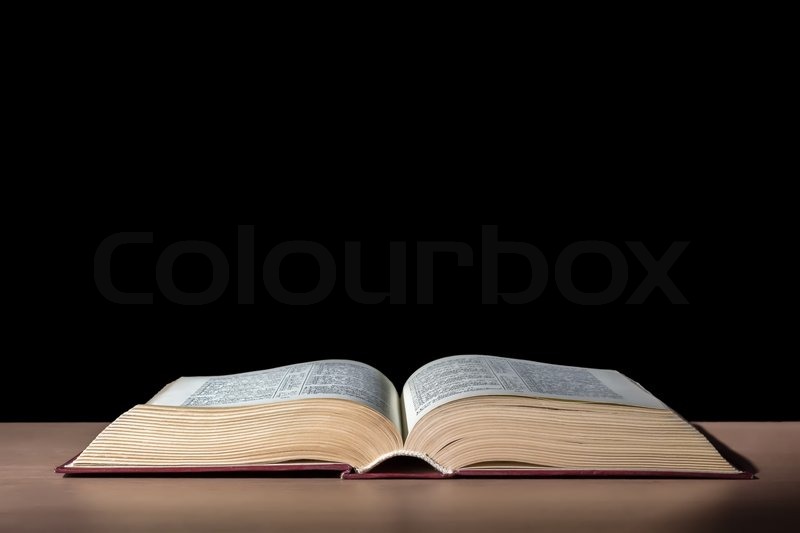 1Cor. 2:9 But as it is written, Eye hath not seen, nor ear heard, neither have entered into the heart of man, the things which God hath prepared for them that love him.
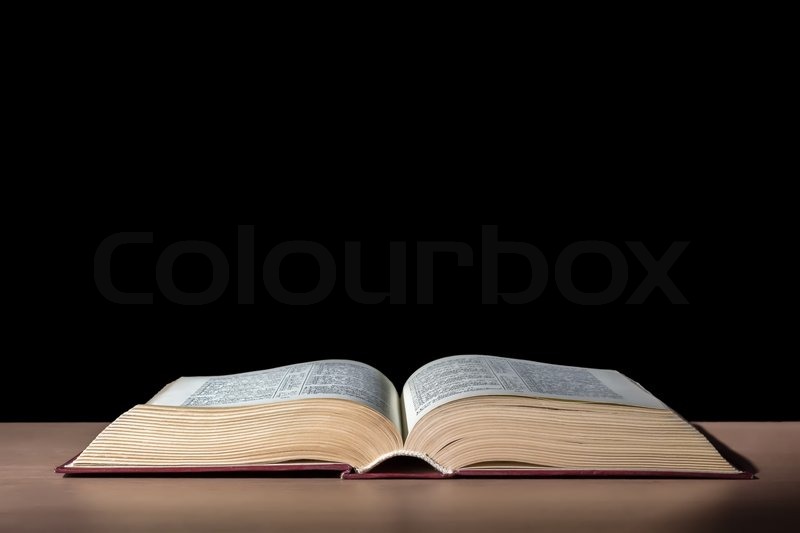 1Cor. 2:10 But God hath revealed them unto us by his Spirit: for the Spirit searcheth all things, yea, the deep things of God.
WHERE WOULD YOU GO IF YOU DIED NOW?
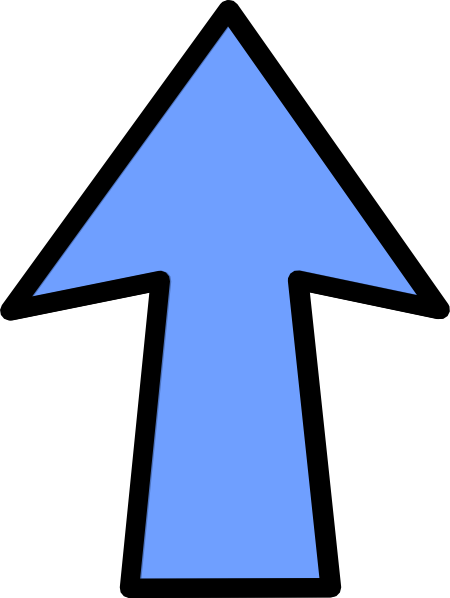 The First Stop is UP!
But the First Stop is Temporary
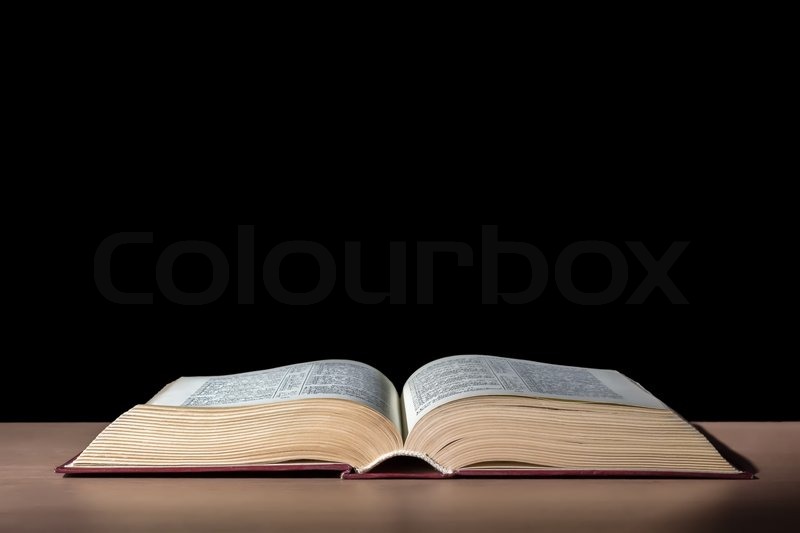 2 Co 5:1 For we know that if our earthly house of this tabernacle were dissolved, we have a building of God, an house not made with hands, eternal in the heavens. 2 For in this we groan, earnestly desiring to be clothed upon with our house which is from heaven:
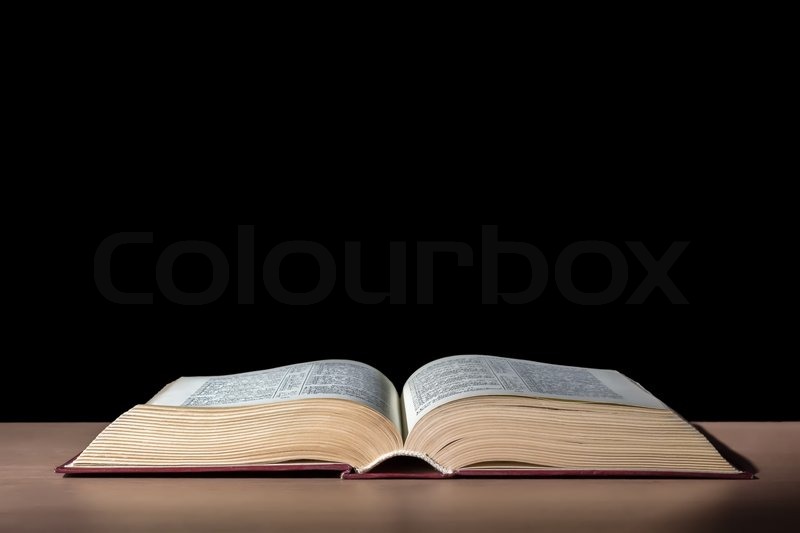 3 If so be that being clothed we shall not be found naked. 4 For we that are in this tabernacle do groan, being burdened: not for that we would be unclothed, but clothed upon, that mortality might be swallowed up of life.
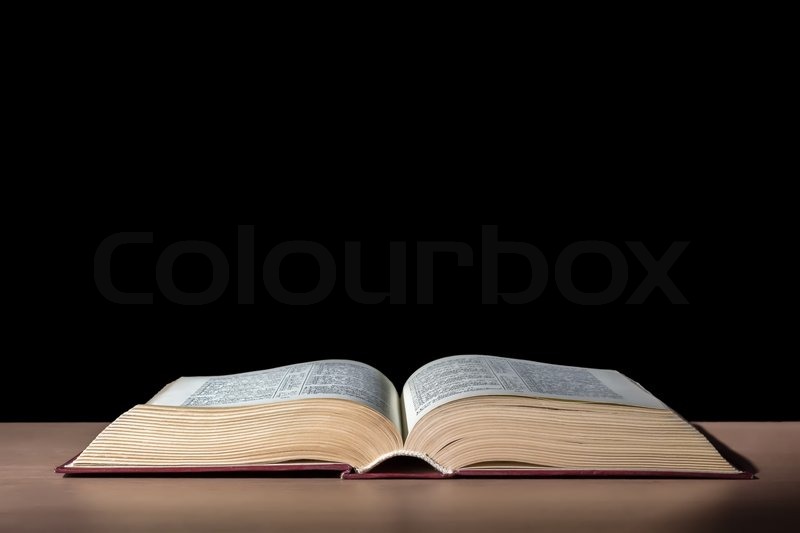 Heb. 2:14 Forasmuch then as the children are partakers of flesh and blood, he also himself likewise took part of the same; that through death he might destroy him that had the power of death, that is, the devil; 15 And deliver them who through fear of death were all their lifetime subject to bondage.
WHERE WILL WE BE AFTER THAT?
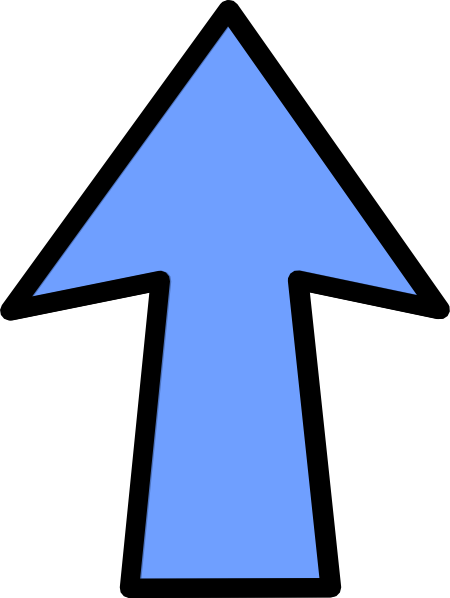 The Second Stop is Down
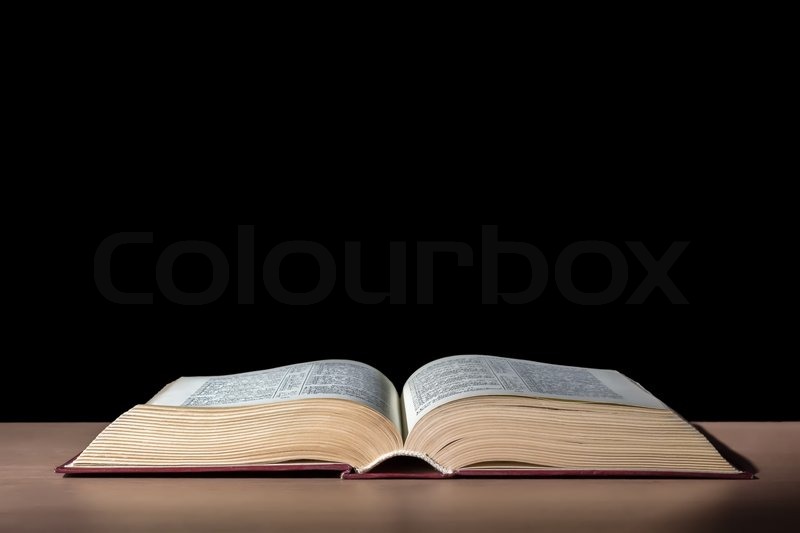 Rev. 6:9 And when he had opened the fifth seal, I saw under the altar the souls of them that were slain for the word of God, and for the testimony which they held: 10 And they cried with a loud voice, saying, How long, O Lord, holy and true, dost thou not judge and avenge our blood on them that dwell on the earth?
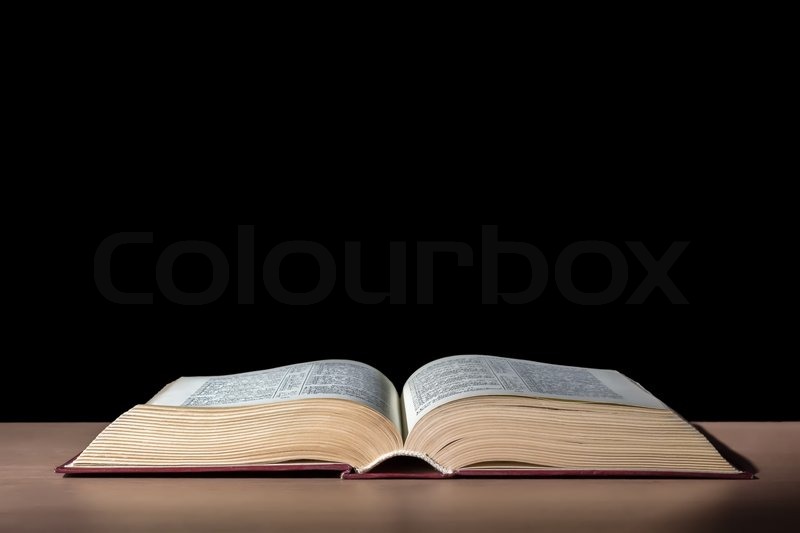 Rev. 6:11 And white robes were given unto every one of them; and it was said unto them, that they should rest yet for a little season, until their fellowservants also and their brethren, that should be killed as they were, should be fulfilled.
WHERE WILL WE BE AFTER THAT?
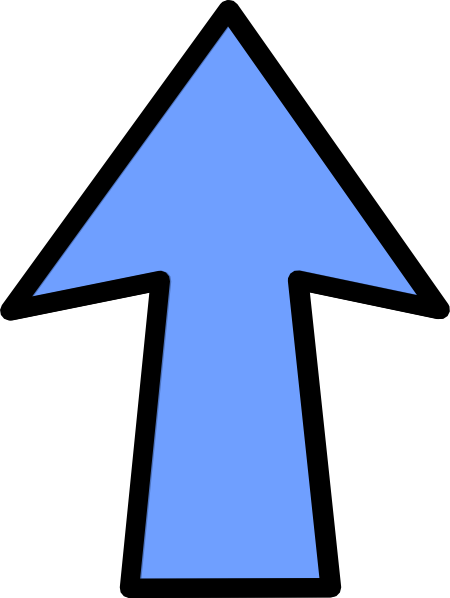 The Second Stop is Down

(The New Earth is Our Final Destination – Rev. 21:1-4)
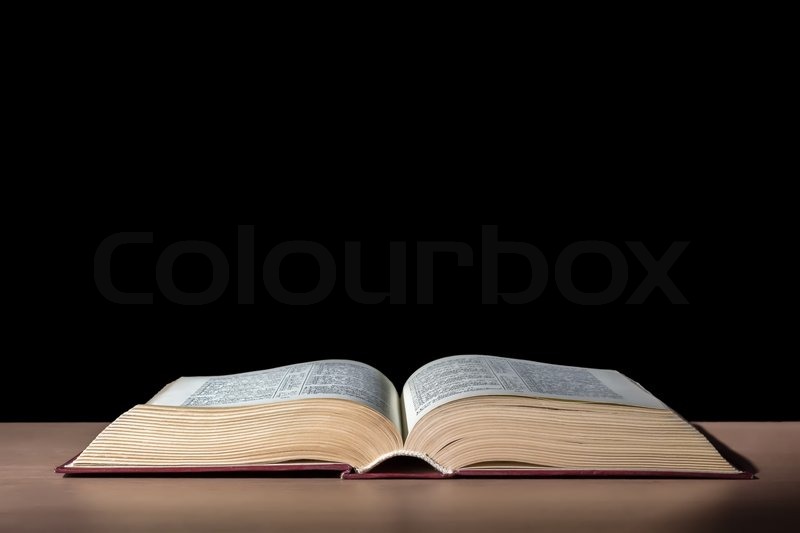 2 Pet. 3:10 But the day of the Lord will come as a thief in the night; in the which the heavens shall pass away with a great noise, and the elements shall melt with fervent heat, the earth also and the worksthat are therein shall be burned up.
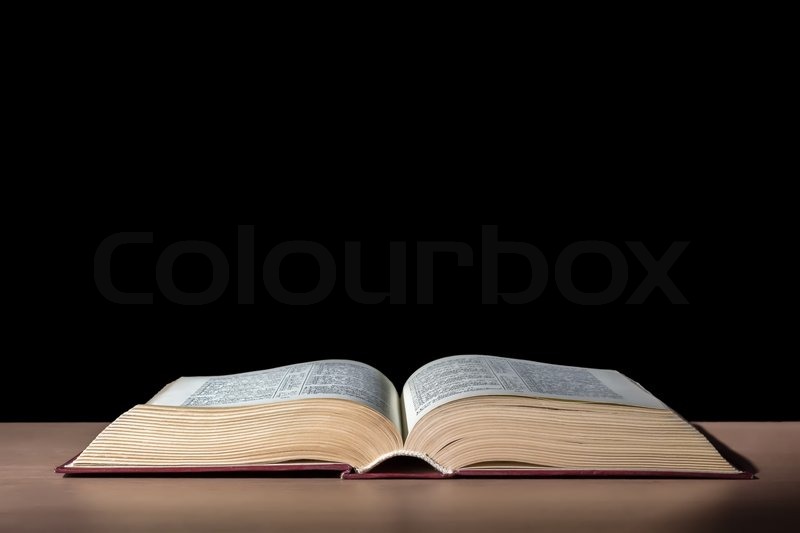 2 Pet. 3:12 Looking for and hasting unto the coming of the day of God, wherein the heavens being on fire shall be dissolved, and the elements shall melt with fervent heat. 13 Nevertheless we, according to his promise, look for       new heavens and a new earth, wherein dwelleth righteousness.
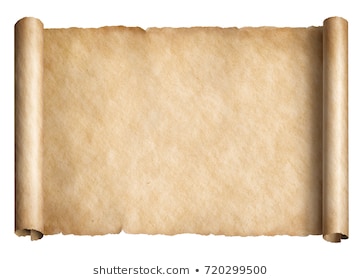 It is no coincidence that the first 2 chapters of the Bible begin with the creation of the heavens  and the earth and the last  2 chapters begin with the recreation of the heavens and the earth.
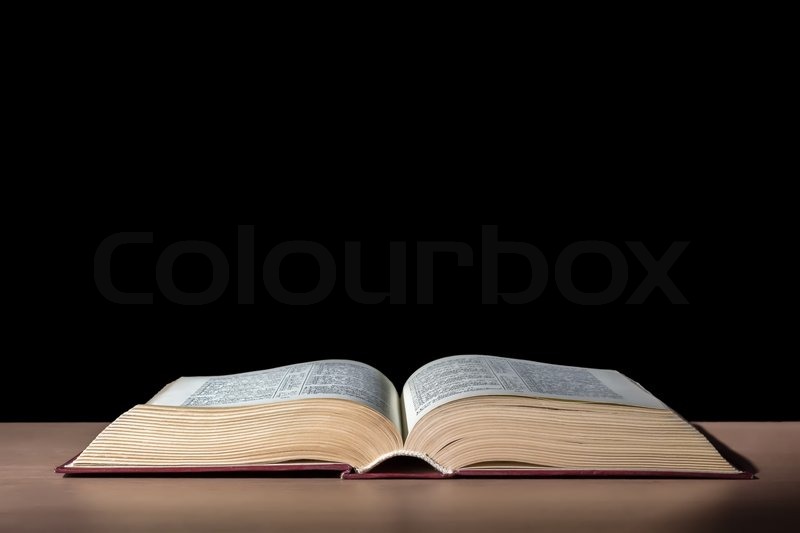 1Co 15:42 So also is the resurrection of the dead. It is sown in corruption; it is raised in incorruption: 43 It is sown in dishonour; it is raised in glory: it is sown in weakness; it is raised in power: 44 It is sown a natural body; it is raised a spiritual body. There is a natural body, and there is a spiritual body.
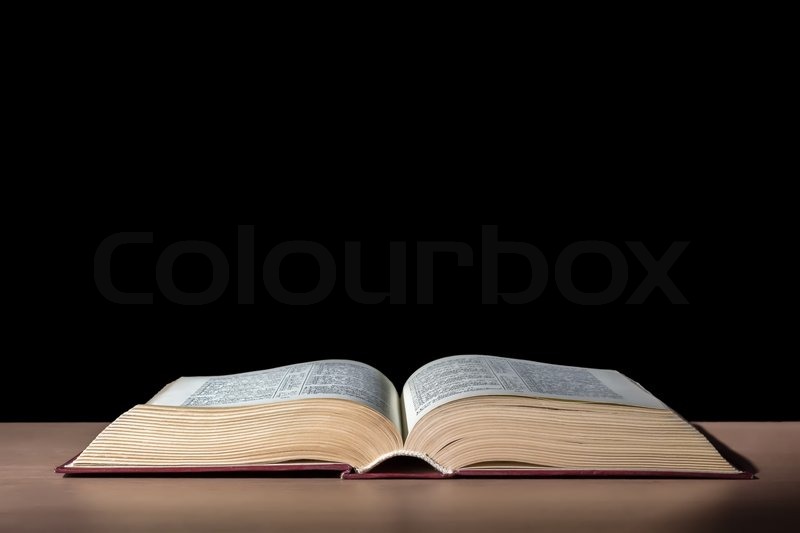 Phil. 3:20 For our conversation is in heaven; from whence also we look for the Saviour, the Lord Jesus Christ:       21 Who shall change our vile body, that it may be fashioned like unto his glorious body, according to the working whereby he is able even to subdue all things unto himself.
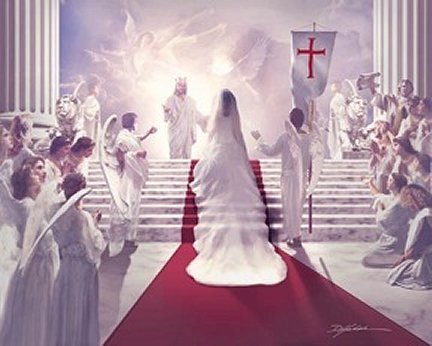 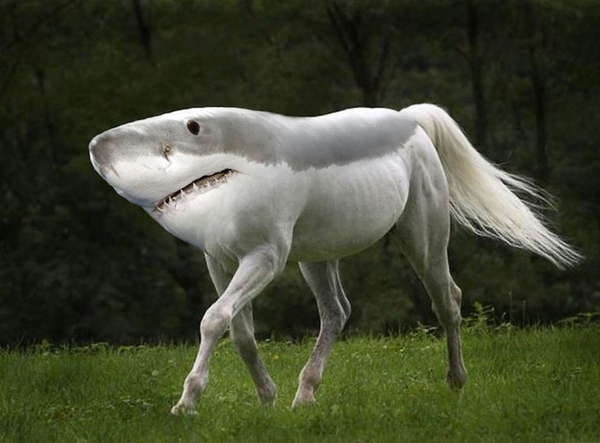 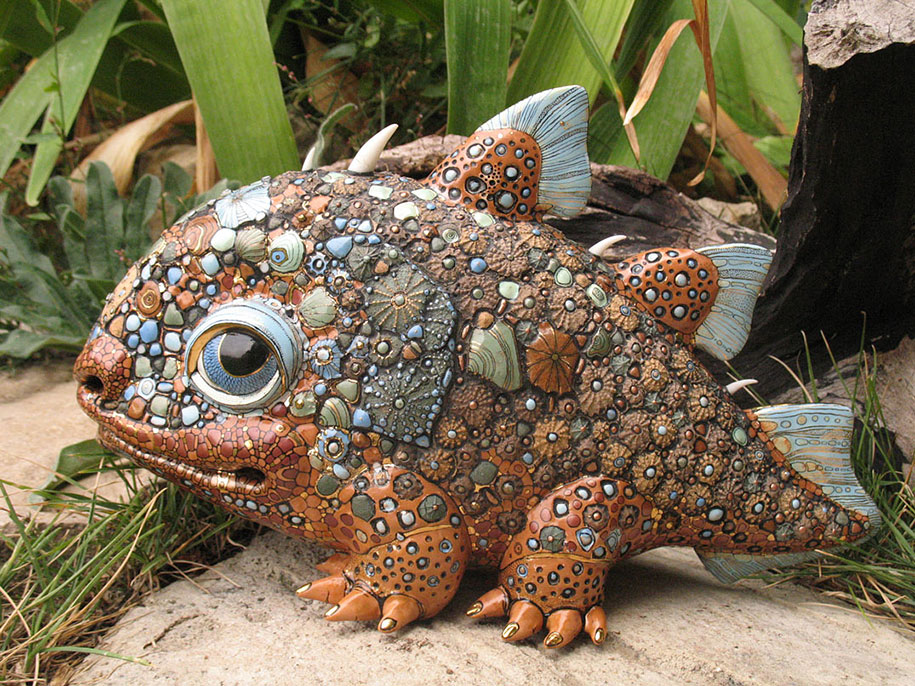 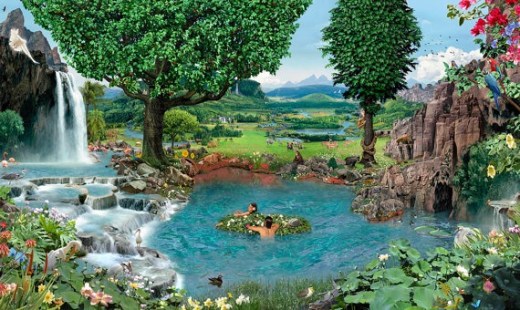 WHERE WILL WE BE AFTER THAT?
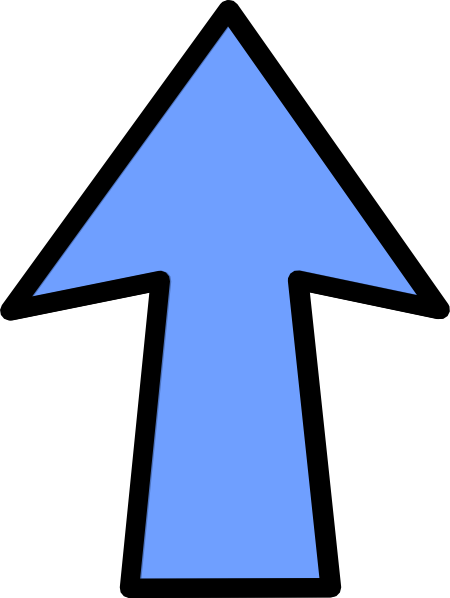 The Second Stop is Down
The Second Stop is the New Earth & it is Permanent
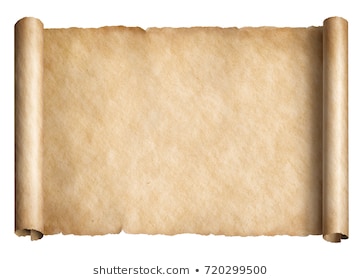 Change #1 = SALVATION
Change #2 = DEATH
Change #3 = RESURRECTION
                           (Glorification)
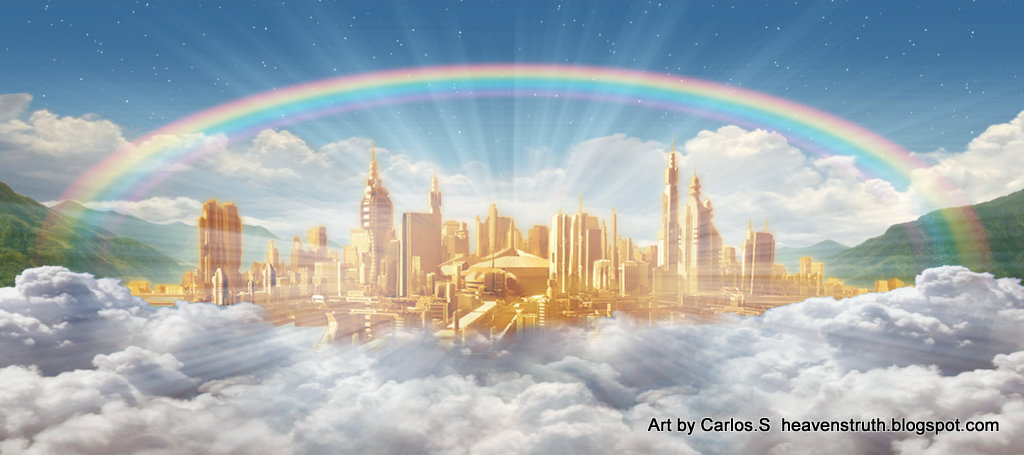 IS “HEAVEN” 
UP OR DOWN?

IT IS BOTH!
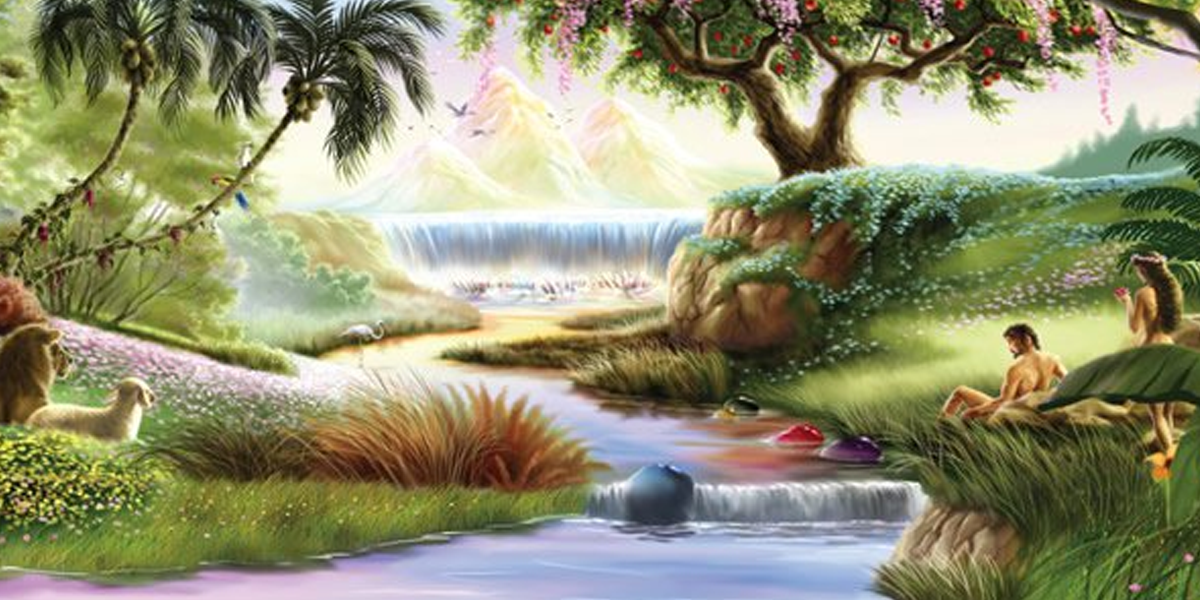 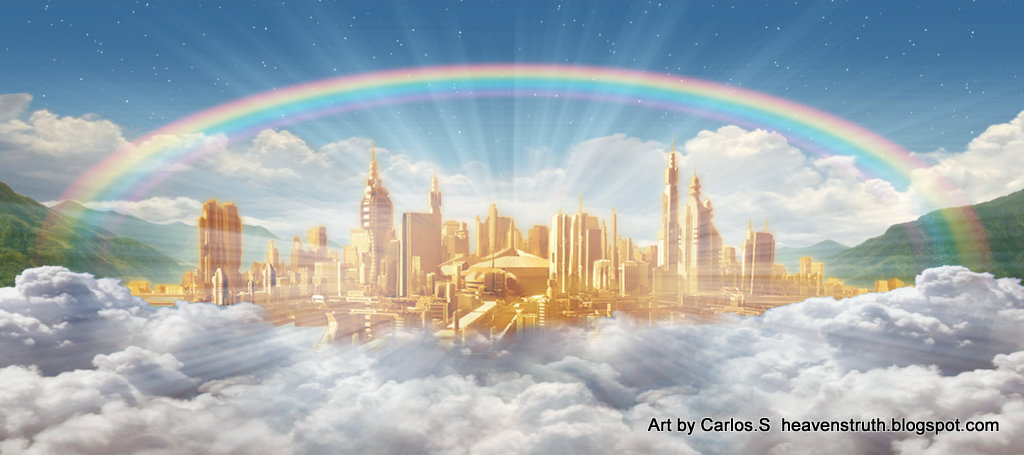 IS “HEAVEN” 
UP OR DOWN?

IT IS BOTH!

WILL YOU BE THERE?
HOW ABOUT YOUR LOVED ONES?
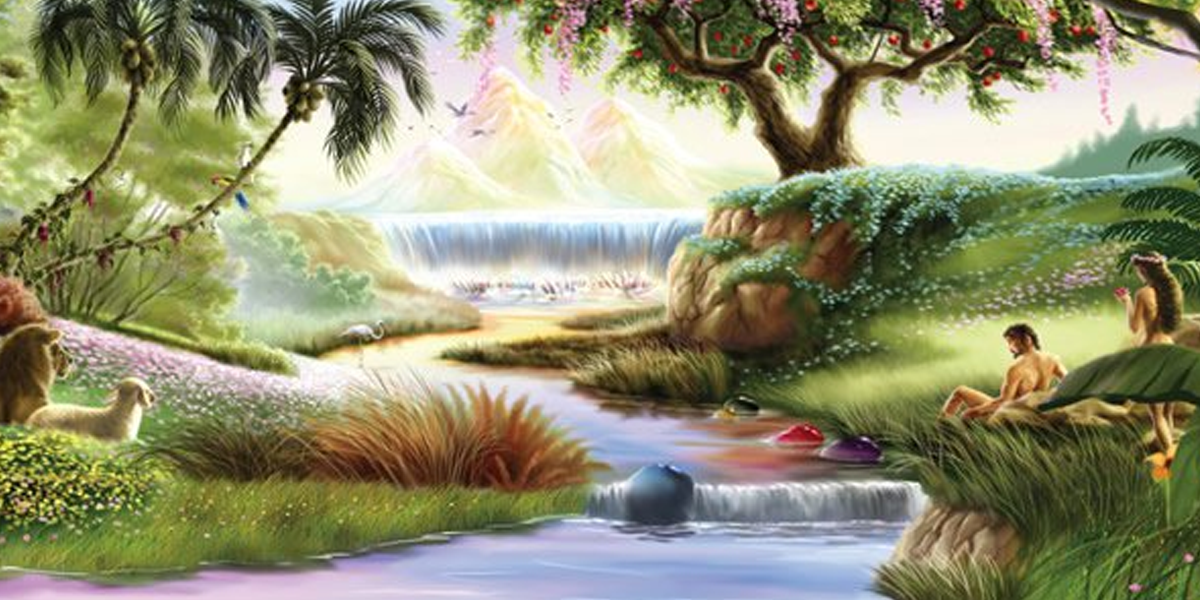